KRD412
토론 1
채식- 최고의 식습관인가?
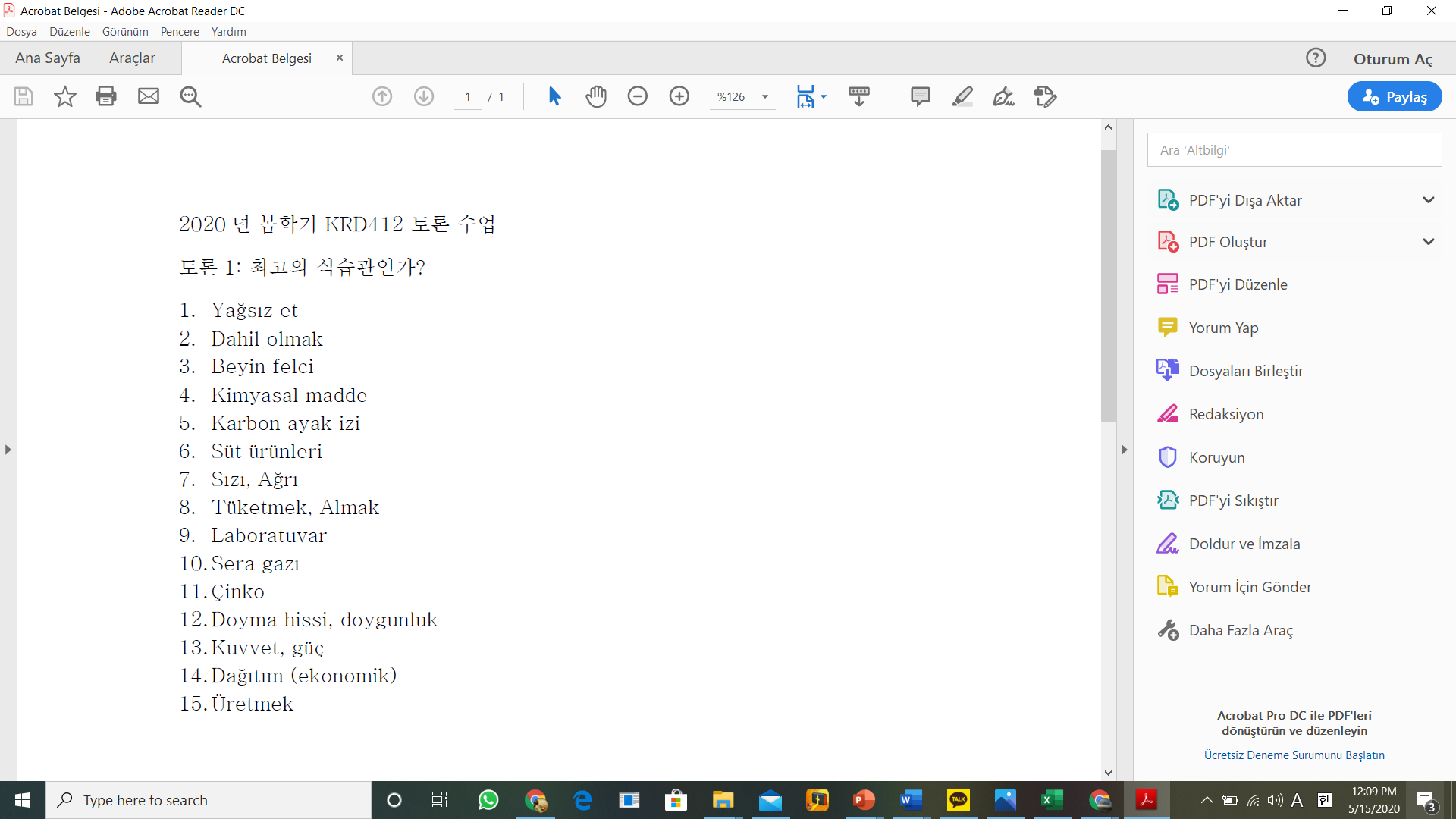